SlovinskoExportní příležitosti
Jan Beneš
25. – 26. září 2019, Praha & Pardubice
Obsah
Úvod

Příležitosti pro české podnikatele

Ekonomika /obchodní vztahy s ČR/

Obchodní kultura a doporučení

Podpora poskytovaná českým podnikatelům

Ekonomická diplomacie
Úvod
Slovinsko – základní fakta
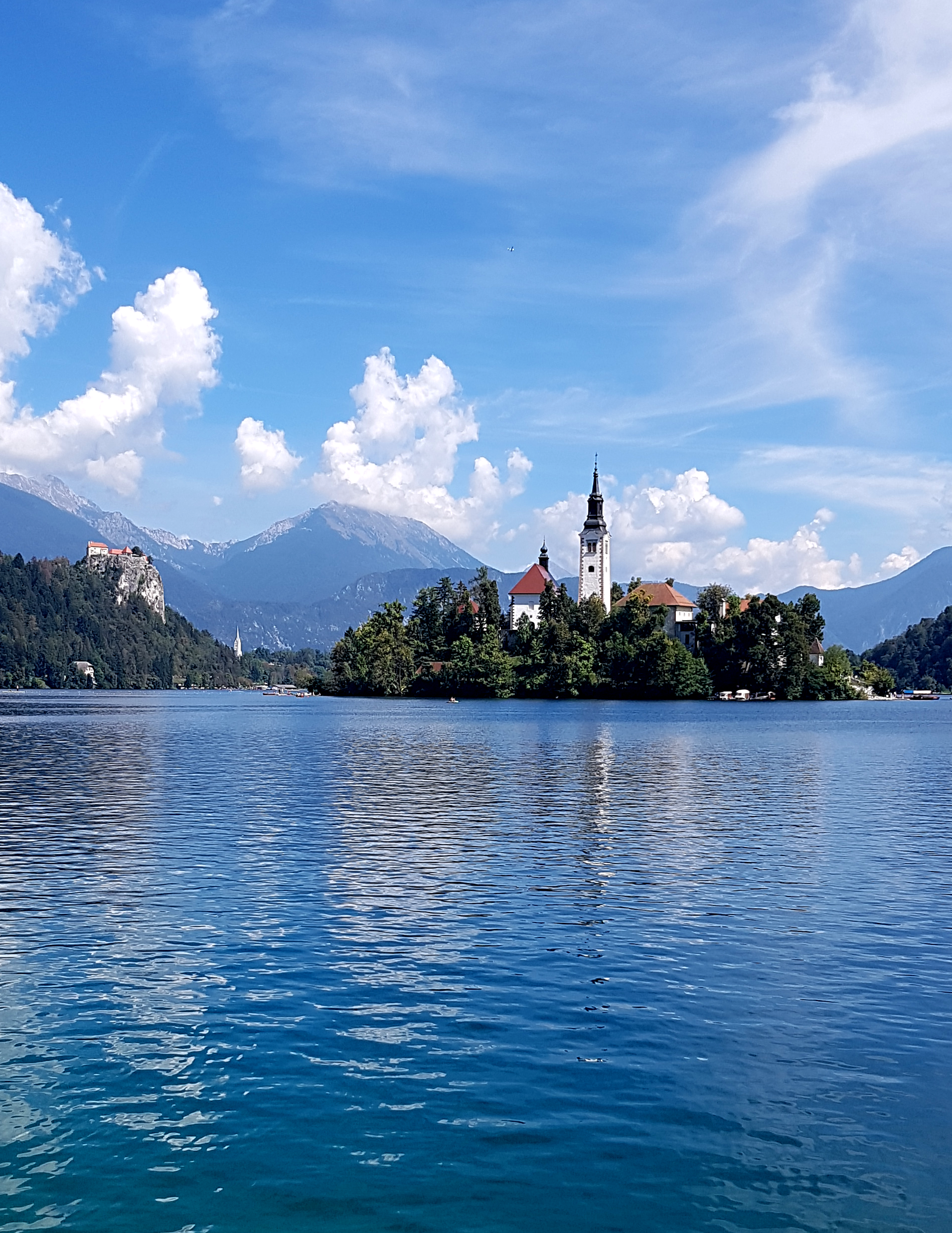 Rozloha		20 273 km2
Počet obyvatel	2 080 908
Hlavní město	Ljubljana
Jazyk		Slovinština
Měna		EUR
Vzdálenost od Prahy	700 km
Počet regionů	212
[Speaker Notes: Představení ambasády + foto]
Slovinsko – most mezi Střední Evropou a Balkánem
Slovinsko členem eurozóny, Schengenského prostoru, NATO
Historické vazby na Balkán i na Střední Evropu
Početné menšiny ve Slovinsku z různých zemí
Strategická poloha – součást tradiční trasy mezi Balkánem a střední Evropou
Kvalitní infrastruktura a dálnice, železniční síť, přístav Koper
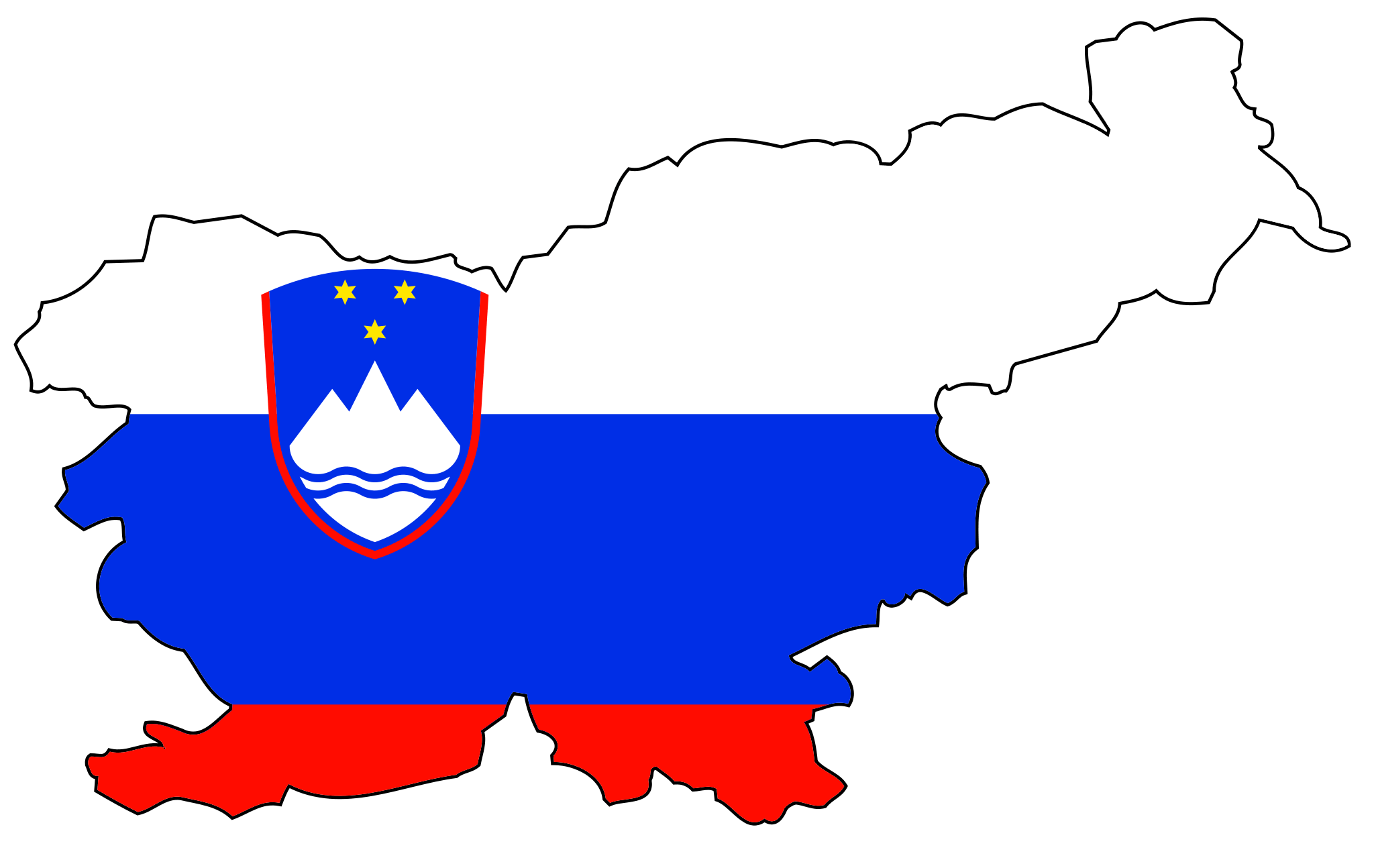 [Speaker Notes: Představení ambasády + foto]
Ekonomika /obchodní vztahy s ČR/
Stabilně rostoucí ekonomika
Slovinská ekonomika stabilně roste – v roce 2017 o 5%, 2018 o 4.5%, v roce 2019 zatím o 3.4%
HDP – 48.4 mld. EUR, per capita: 22 182 EUR
Celkový rozpočet: 10 160 mil. EUR
Přebytkové rozpočty v letech 2018 (538 mil. EUR ) a 2019 (190 mil. EUR)
Celkový dovoz Slovinska: 30 705 EUR (nárůst o 36% oproti 2014)
Podíl EU na celkovém dovozu Slovinska: 78,3%
[Speaker Notes: Představení ambasády + foto]
Česko - slovinské obchodní vztahy
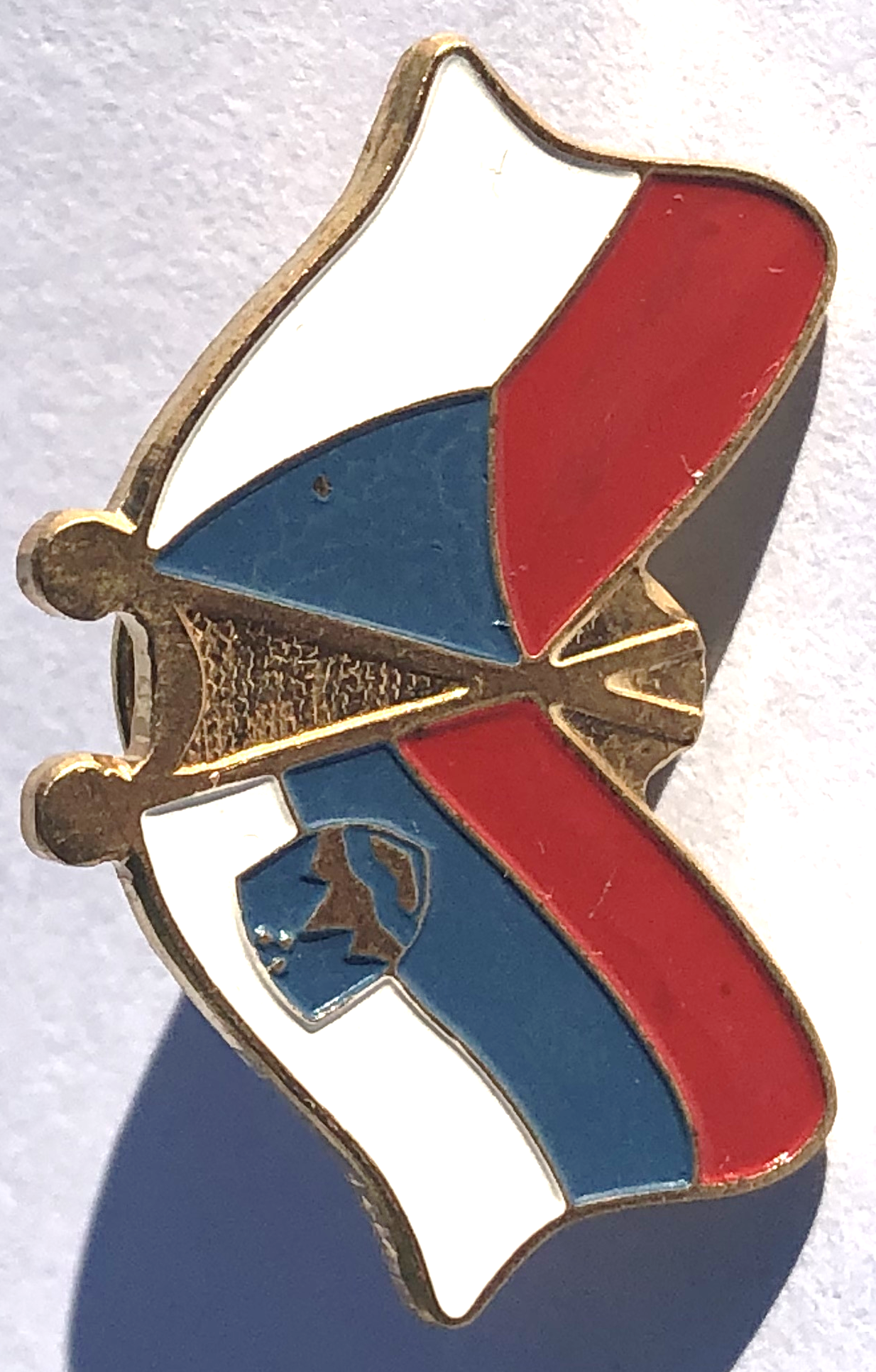 Objem vzájemného obchodu v roce 2018: 1.54 mld. EUR
Spolupráce v rámci EU, V4, 3SI, Slavkovského formátu, apod.
Slovinsko je pro ČR 23. nejvýznamnějším obchodním partnerem
ČR je pro Slovinsko na 9. místě
2019 (I – VI): vzájemný obchod - 800 mil. EUR
Pozitivní bilance ČR ve výši 103 mil. EUR.
[Speaker Notes: Představení ambasády + foto]
Struktura vzájemného obchodu
Český export do Slovinska
Slovinský export do ČR
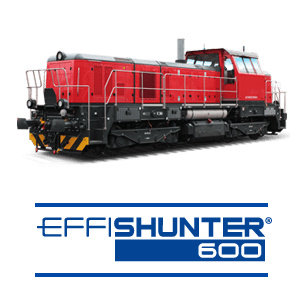 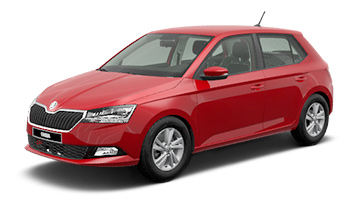 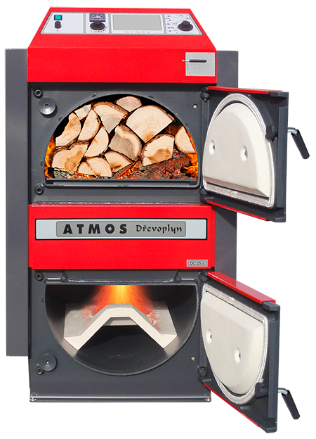 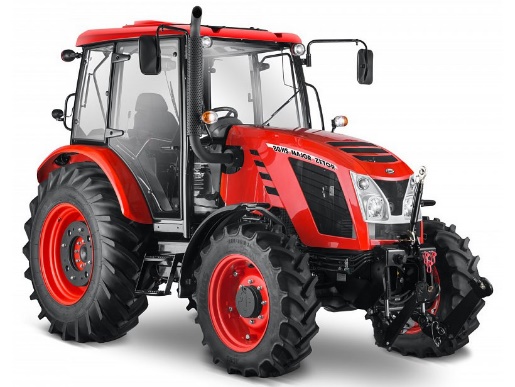 Příležitosti pro české podnikatele
Proč Slovinsko?
Zápatí = název prezentace | 00. MĚSÍC 2000
Oborové příležitosti
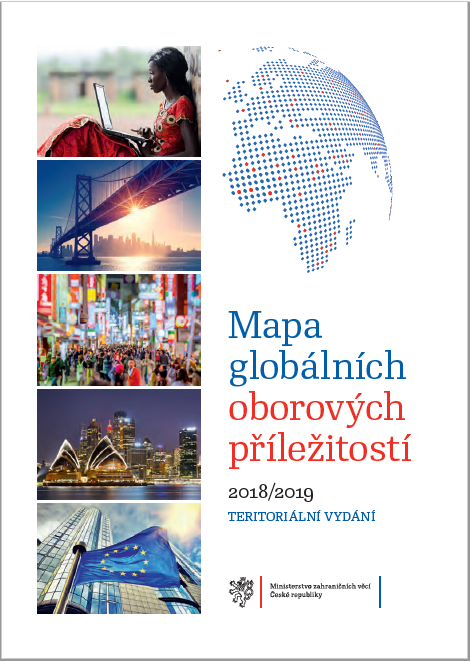 Stavebnictví a infrastruktura
Zelené technologie, elektromobilita
Nanotechnologie
IT, smart cities, digitalizace
Obranný průmysl, bezpečnost
Zdravotnictví
Gastronomie
Sport
Turismus
Oborové příležitosti
Infrastruktura
Dostavba tunelu Karavanke
Železniční spojení Divača – Koper
Státní zakázky – význam podpory ZÚ
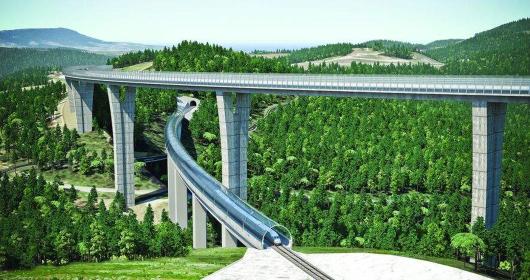 Oborové příležitosti
Zelené technologie, Smart Cities, ICT
PROPED ZÚ 2019
Ekologie a udržitelný rozvoj jako priorita slovinské vlády
„Sustainable Tourism“
„Organic farming“ – podpora 65.3 mil. EUR z evropských fondů
Veletrh elektromobility – 26. – 27. 11. 2019
Budování infrastruktury pro elektromobilitu
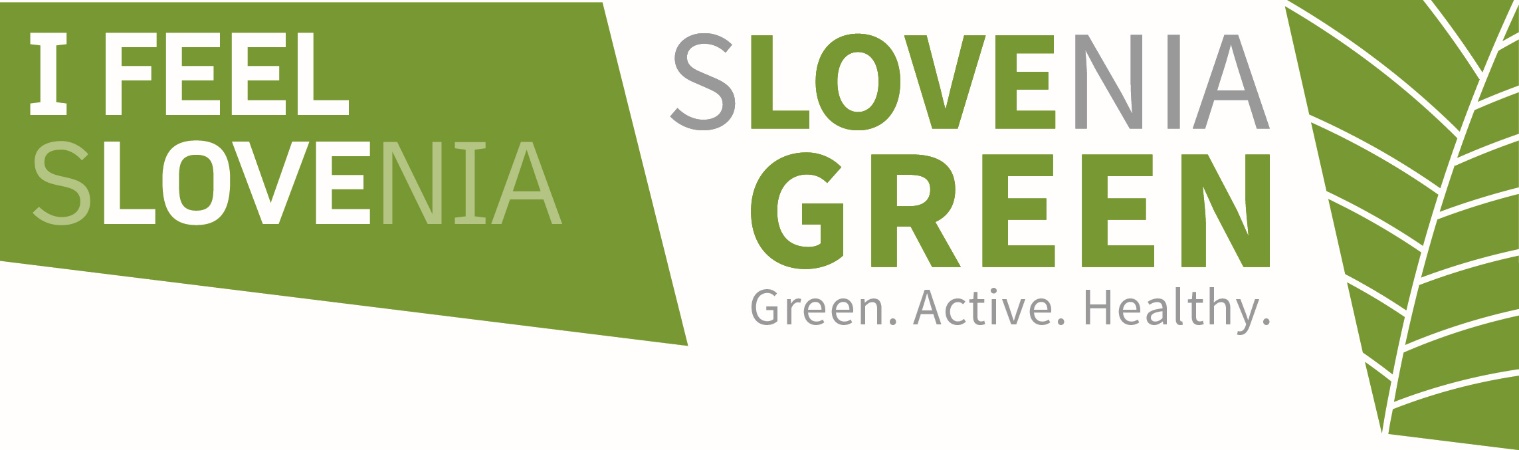 Oborové příležitosti
Nanotechnologie
Spolupráce univerzit, výzkumných středisek, ministerstev a soukromého sektoru
„Center of Excellence on Nanoscience and Nanotechnology“
Oborové příležitosti
Obranný průmysl, bezpečnost
Malý, ale vyspělý trh
Plánovaná modernizace armády
Navyšování rozpočtu ozbrojených sil
Migrace
Modernizace hasičského sboru, pobřežní stráže, horské služby
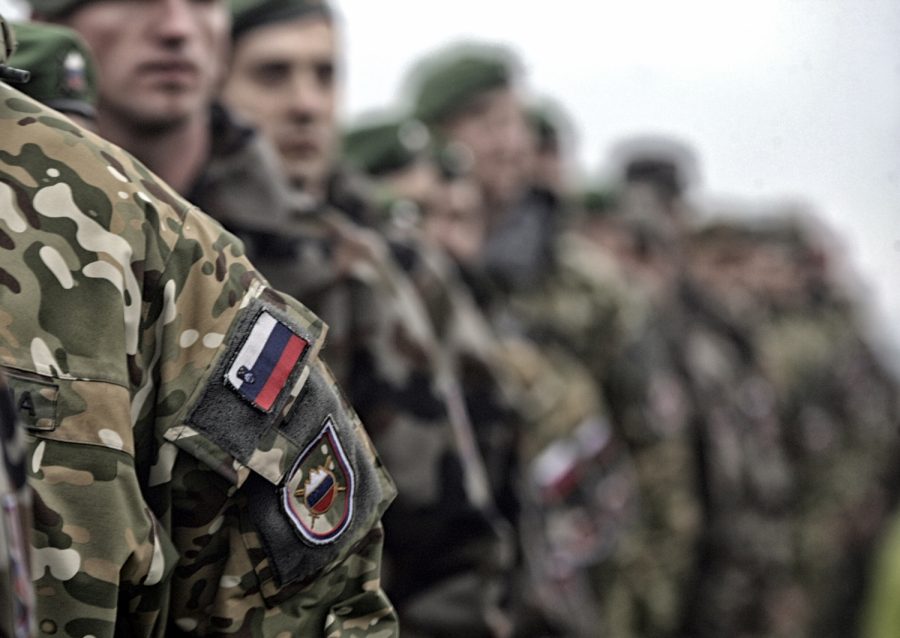 Oborové příležitosti
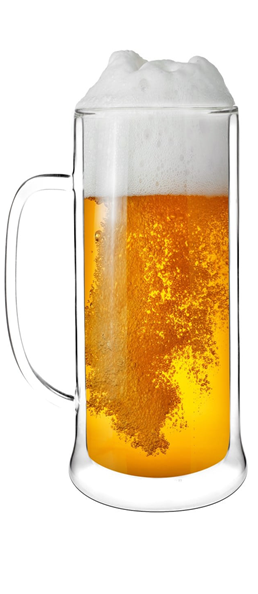 Gastronomie
Obdobná gastronomická tradice
Podobná kuchyně
Oblíbenost piva - import za 30 mil. EUR
Bio-potraviny, certifikáty kvality
Složitá jednání se supermarkety
Obchodní kultura a doporučení
Slovinsko - Obchodní kultura
Slovinsko: Obchodní kultura
Zaměření na kvalitu
Střední Evropa, ne Balkán
Důraz na serióznost, dodržení termínů a dohodnutých podmínek
Upřednostňování vlastních výrobců – lokální produkce v regionech
Silná role asociací – zastoupeny i v Senátu
Malá země – „Každý zná každého“
Silná vládní regulace – „zelené Slovinsko“, sociální stát
Doporučení pro vstup na slovinský trh
Důraz na profesionální vystupování
Dobrá znalost anglického jazyka
Reference ze „Západu“
Odkazy na spolupráci s dalšími slovinskými subjekty
Preference profesních asociací
Znalost oboru, regulací a norem
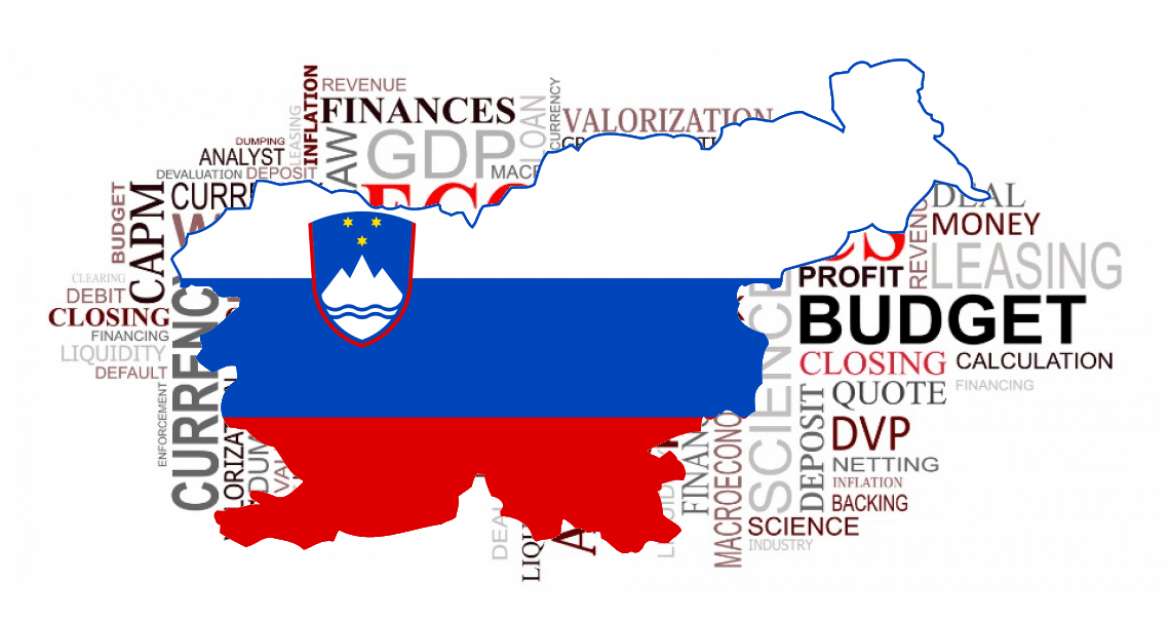 Podpora poskytovaná českým podnikatelům
Způsoby podpory českých firem
Vyhledání kontaktů – asociace, výrobci, distributoři

Orientace v právním prostředí
Silná byrokratizace
Složitý právní systém
Ochrana zaměstnanců

Zprostředkování jednání B2G
Ministerstva, municipality
Značná část ekonomiky je navázána na státní sektor

Zprostředkování jednání B2B

Prezentace firem – Projekty PROPED, veletrhy
Veletrhy jako tradiční součást slovinské ekonomiky

Řešení problémů
Silná role institucí
Projekty ekonomické diplomacie
Projekty ekonomické diplomacie – ZÚ Ljubljana
Smart Cities, ICT, e-mobility – duben 2019
Společnosti z oblasti cloudových technologií, tvorby a správy elektronických dokumentů a e-mobility
15 individuálních B2B/B2G jednání s představiteli čtrnácti slovinských společností, sektorových sdružení či zástupců místní samosprávy

Nanotechnologie – jaro 2020
Společnosti z oblasti nano-technologií, výzkumná centra, zástupci slovinských ministerstev
Podpora B2B a B2G jednání
Návaznost na státní podporu a evropské dotace

Veletrh SOBRA – podzim 2020
Obranné a vojenské technologie
Vojenské zdravotnictví
Bezpečnost – osobní, objektová
Účast nejvýznamnějších zástupců z oblasti obrany a bezpečnosti
Děkuji Vám za pozornost
Jan_Beneš@mzv.cz